3. A estrutura do sintagma nominal

. Intergrando o DP na estrutura oracional:
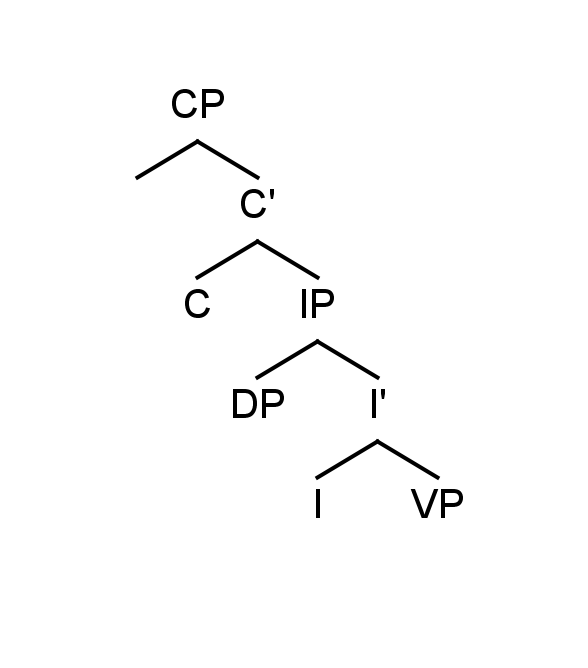 5. Argumentos e adjuntos

	Saturação de um predicado: 

. Argumentos reduzem a adicidade de um predicado: Pn + arg = Pn-1 
pȏs: P3 + [o livro] = [pȏs o livro] (P2) 

[pȏs o livro]: P2 + [na estante] = [pȏs o livro na estante] (P1)

[pȏs o livro na estante]: P1 + [o João] = [o João pȏs o livro na estante] (P0)

[o João pȏs o livro na estante] + [a Maria] → * (predicado já está saturado)
5. Argumentos e adjuntos

	Saturação de um predicado: 

. Adjuntos não alteram a adicidade de um predicado: Pn + adj = Pn 
espirrou: P1 + [alto] = [espirrou alto] (P1) 

[espirrou alto]: P1 + [sem querer] = [espirrou alto sem querer] (P1)

[espirrou alto sem querer]: P1 + [na reunião] = [espirrou alto sem querer na 
							     reunião] (P1)

[espirrou alto sem querer na reunião]: P1 + ontem → [espirrou alto sem querer na 
							     reunião ontem] (P1)
6. Representação sintática de argumentos e adjuntos
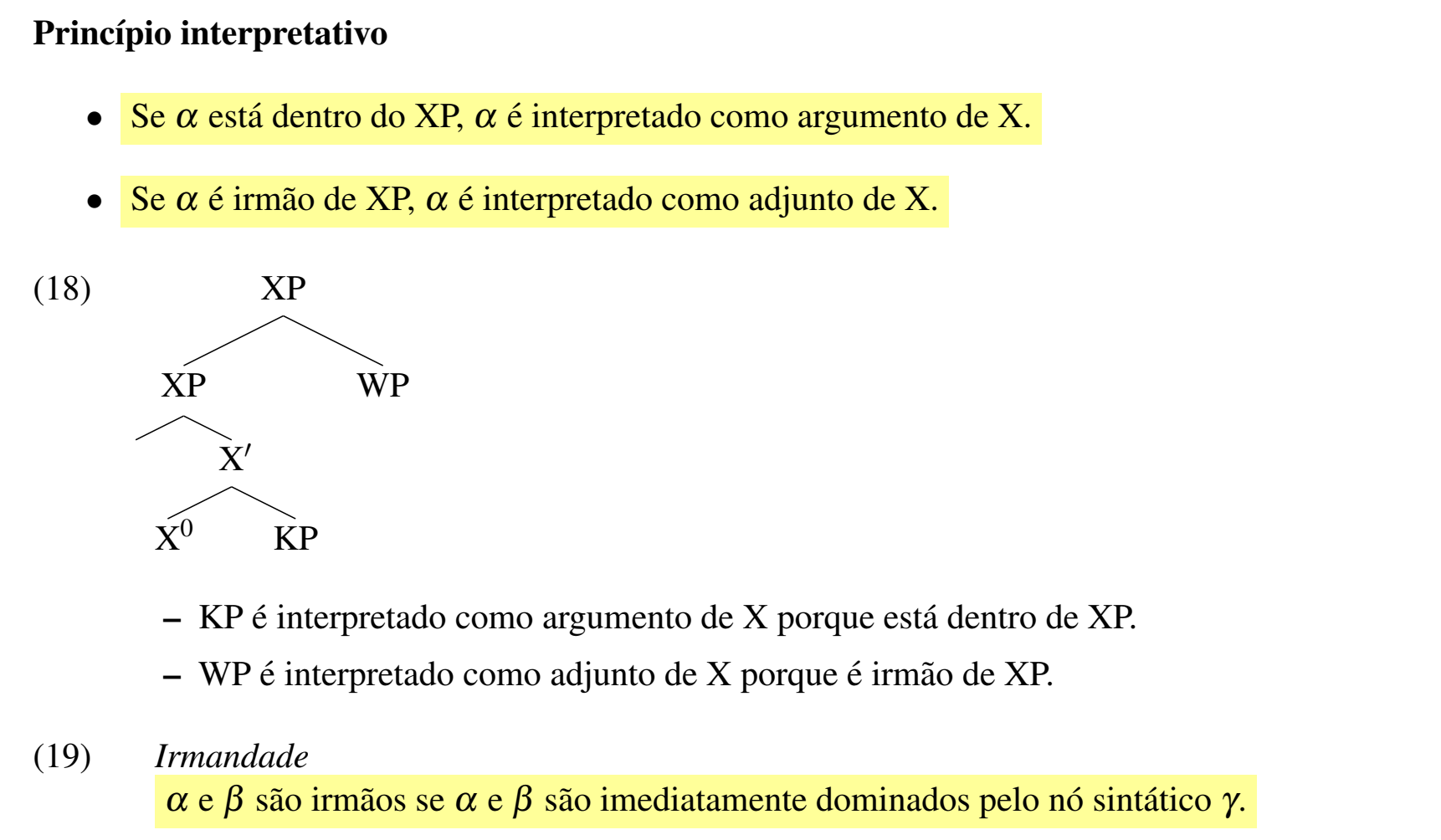 4. Ordem e significado?
(15)	



(16)
	    a.	estudante tem olhos azuis	
	    b.	*olhos azuis = objeto de estudo

(17)	
	    a.	estuda olhos azuis e tem olhos castanhos
	    b.	*estuda olhos castanhos e tem olhos azuis

Apresente a estrutura dos significados possíveis e explique por que alguns significados não são possíveis
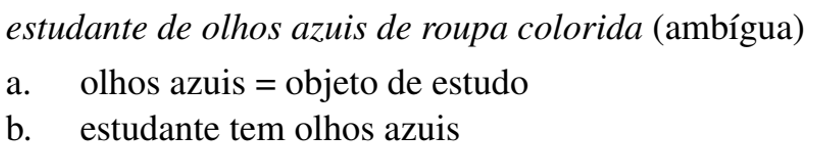 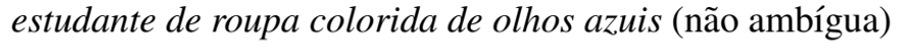 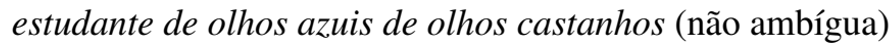 7. Exercícios para a próxima aula
A sentença (1) abaixo tem duas leituras e a sentença (2), três. Faça a representação sintática de cada leitura. Use testes de constituintes para verificar se a estrutura proposta corresponde à leitura relevante.
(1) A criança tocou na fada com a varinha de condão.
(2) Polícia persegue ladrões de bicicleta

2) As sentenças abaixo são estruturalmente ambíguas. Apresente a representação sintática de cada leitura.
Governo inspeciona laboratórios sem equipamento adequado
(2) A companhia contratou um professor de balé russo
(3) O pai prometeu que a família ia viajar no natal